SFS 2016
Annual meeting
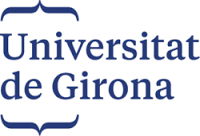 INFLUENCES OF ARSENIC ON FRESHWATER BIOFILMS, FISH AND THEIR NUTRIENT CYCLING INTERACTIONS
Baigal-Amar Tuulaikhuu,  Anna M. Romaní 
Berta Bonet, Laura Barral,  Kit Magellan,  Helena Guasch
Institute of Aquatic Ecology, Department of Environmental Sciences, University of Girona, Spain
Background
Arsenic and other metal(loid)s are released from  mining or industrial activities and enter to water and soil
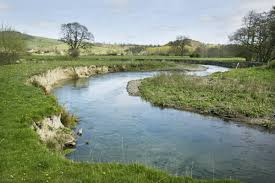 As
Cu
As
As
As
As contained rocks
Zn
As
As
Fe
As
Mo
Background
Biofilm modulates As toxicity to fish
iAs (III)
iAs (V)
The most toxic to fish and other animals
MMA (III)
MMA (V)
DMA (V)
DMA (III)
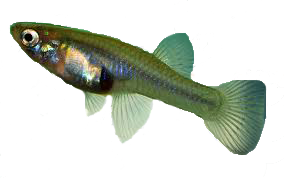 TMAO (V)
TMA (III)
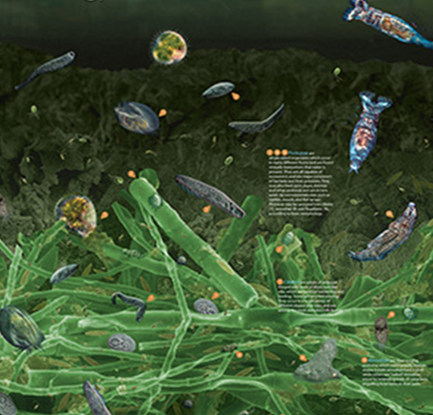 Periphyton
Biofilms
Epipsammon
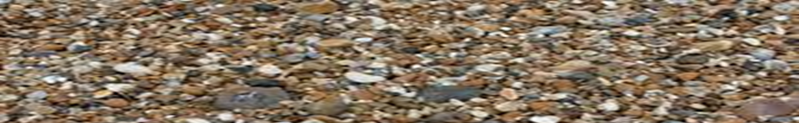 Biofilm converts arsenic species
(© Stream Biofilm Project, 
The University of Auckland)
[Speaker Notes: In aquatic ecosystem it mostly retains in sediment and biota in bottom area.  In the bottom area there are microbial communities called biofilm and it is composed of diatoms, green algae, cyanobacteria, bacteria, protozoa, fungi, and other microscopic organisms, all embedded in an extracellular matrix (Sabater and Admiraal, 2005).]
Objective
The purpose of this study was to evaluate if environmentally-realistic arsenic exposure causes toxicity to aquatic organisms.

We investigated:
  The fate of arsenic  
Effects on biofilms structure and function
  Effects on fish growth and physiology
			 using a simplified fluvial system
Experimental set up
Methods
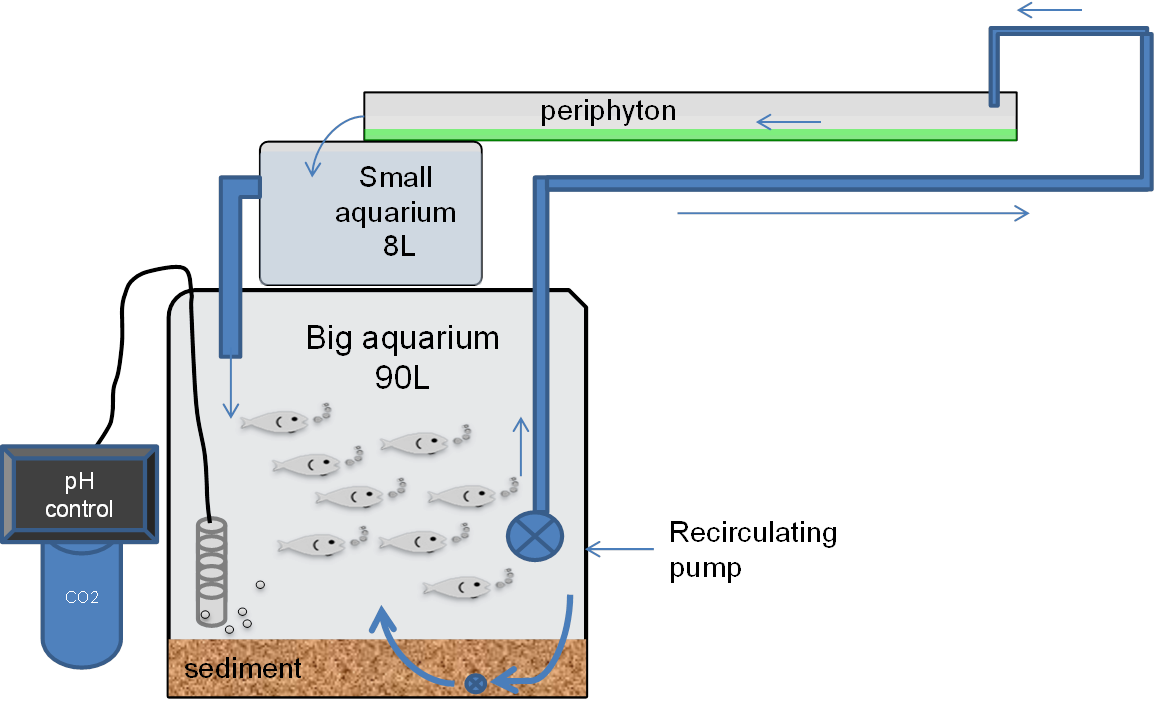 epipsammon was developed on it
12
[Speaker Notes: The system has big aquarium for fish, small aquarium for water mixing and a channel for periphyton growth. Periphyton was grown for 3 weeks, and As added at day 22, after 3 days fish were added. The experiment has four different treatments: control (C), biofilm (B), arsenic (As) and biofilm with arsenic (B+As). Water circulates through the system, providing  nutrient recycling interaction between fish and biofilms. All aquarium has sediment to enhance ecological realism and epipsammon was developed in it.]
Results
Arsenic fate
120 µg/L
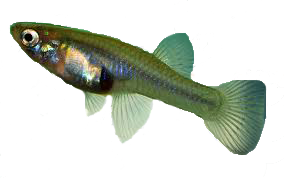 Fish
0.89
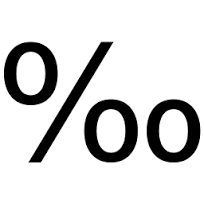 Water
19.1 %
60 days
0.32 %
Periphyton
28 µg/L
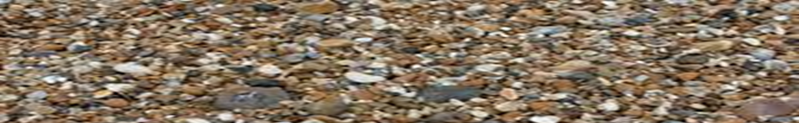 Sediment
79.7 %
Most Arsenic was retained to sediment 
The contribution of biofilm to Arsenic retention was low
Accumulation in fish was very low
[Speaker Notes: We added 120 ug/L arsenic. After 60 days in water 19.1% left  and Most Arsenic is retained to sediment. 
The contribution of biofilm to Arsenic retention was low. The accumulation in fish was very low]
Results
As effect on structural and functional attributes of biofilm
B
B
AFDW
B+As
B+As
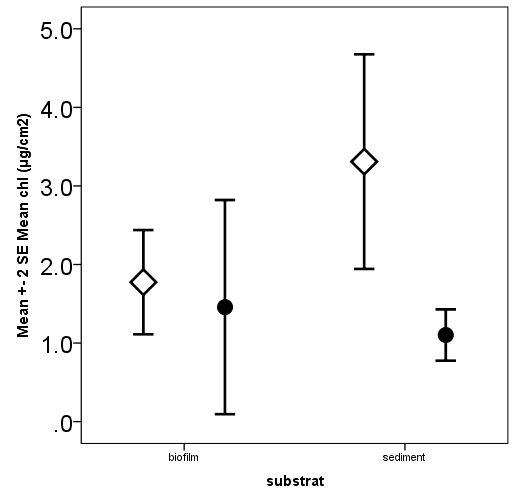 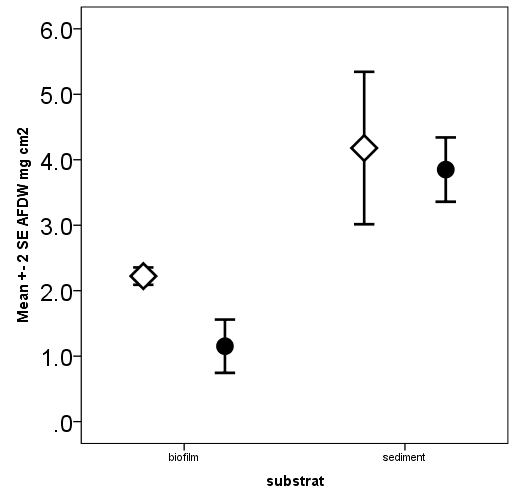 Chl-a
µg/cm2
µg/cm2
p=0.035
p=0.69
p=0.007
p=0.63
periphyton
epipsammon
periphyton
epipsammon
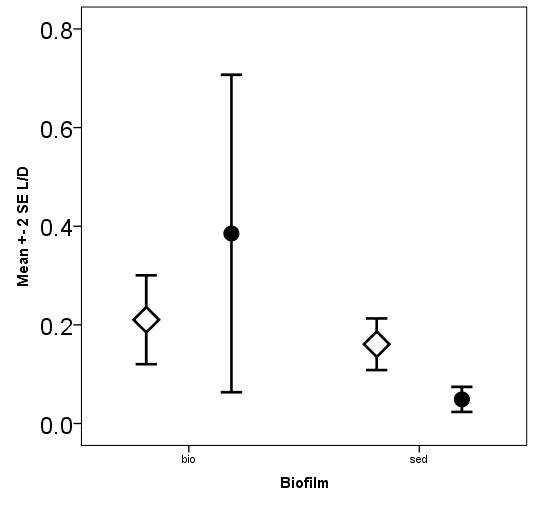 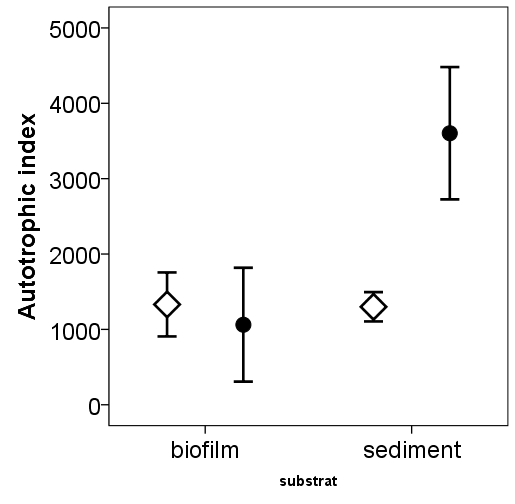 Live to dead bacteria ratio
Autotrophic index
p=0.007
p=0.568
p=0.018
p=0.35
Tuulaikhuu et al., 2015 Aquatic toxicology 166, 72-82
periphyton
epipsammon
periphyton
epipsammon
Results
As effect on structural and functional attributes of biofilm
Nutrient cycling and stoichiometry
Measured C,N, and P in the biofilm (%)
Periphyton
Epipsammon
As effect on structural and functional attributes of biofilm
Results
Extracellular
 enzyme
 activities
Phosphatase
β-Glucosidase
B
B
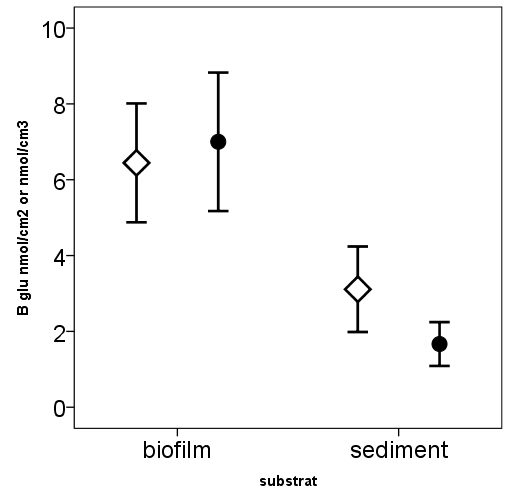 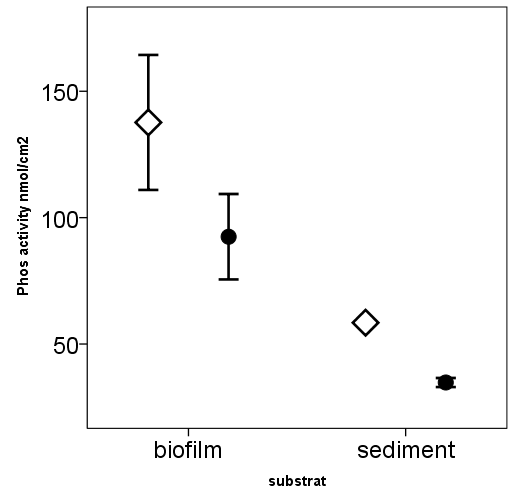 B+As
B+As
(nmol MUF/cm2. h)
(nmol MUF/cm2. h)
p=0.04
p<0.001
p=0.67
p=0.32
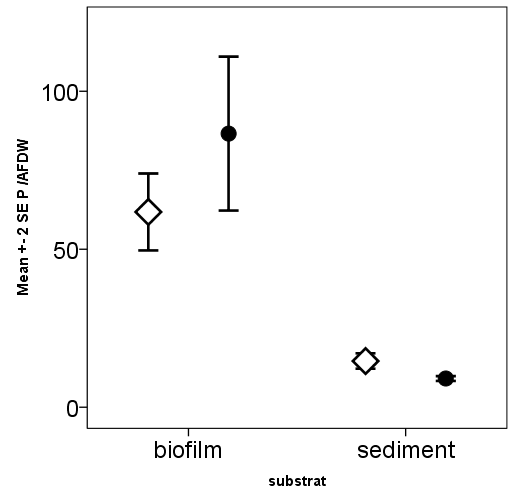 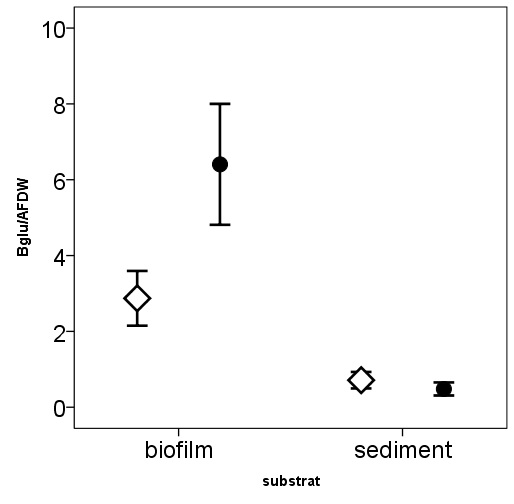 (nmol MUF/g AFDW. h)
(nmol MUF/g AFDW. h)
p=0.04
p=0.36
p=0.31
p=0.092
periphyton
epipsammon
epipsammon
epipsammon
epipsammon
periphyton
periphyton
periphyton
Tuulaikhuu et al., 2015 Aquatic toxicology 166, 72-82
Results
Arsenic effect on fish growth
Arsenic did not influence fish growth rates overall; yet smaller fish gained less weight and larger fish gained more weight in +As treatment. 
P=0.075 (Fish length×As in ANCOVA)
Gained weight of fish in the treatments per day linked to their body length. The lines show a linear regression of the gained weight and fish length.
Tuulaikhuu et al., 2016 
Science of the Total Environment 544,  464-475
Results
Arsenic effect on fish Antioxidant Enzyme activities
Tuulaikhuu et al., 2016 
Science of the Total Environment 544,  464-475
Summary
Concentration
biofilm
water
sediment
water
Conductivity
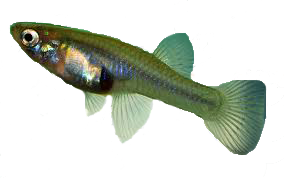 Time
NO3
O2
Periphyton
Lower biomass , lower nitrogen content  and lower phosphatase activity
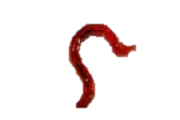 Epipsammon
Lower proportion of algae (more heterotrophic), lower phosphatase activity and a higher proportion of dead bacteria
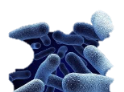 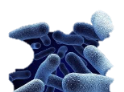 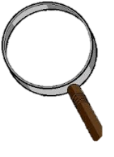 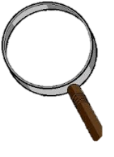 Higher catalase activity and changes in growth
Fish
Sediment
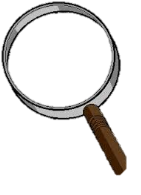 Live bacteria
Phosphatase activity
Food consumption and excretion
Dead bacteria
Diatom
Catalase activity
Toxicant
CAT
CAT
Green algae
Concluding remarks
Our results highlight the interest and application of incorporating some of the complexity of natural systems in ecotoxicology
Support the use of criterion continuous concentration (CCC) for arsenic lower than 150 μg/L and closer to the water quality criteria to protect aquatic life recommended by the Canadian government (5 μg As/L).
Acknowledgements
Financial support:  Spanish Science and Education Ministry (Project CTM2009-14111-CO2-01) and the Spanish Economy and Competitiveness Ministry (Project CGL2013-43822-R). 
Baigal-Amar Tuulaikhuu benefited from a doctoral fellowship from the Techno 2 Program of the European Union Erasmus Mundus partnership.
Thank you for your attention
Thank you very much for your attention